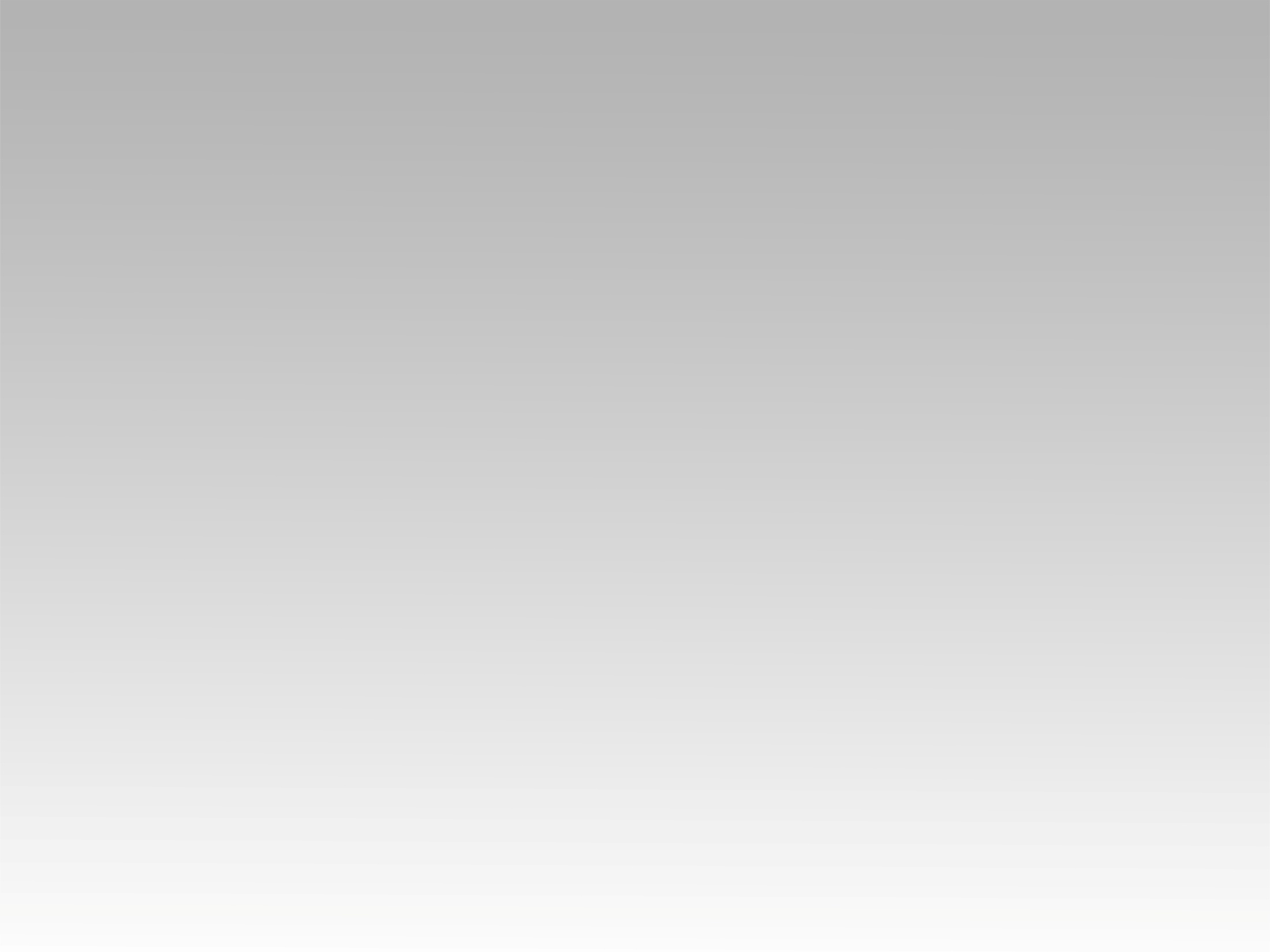 تـرنيــمة
يا سائح للقــاء يسـوع
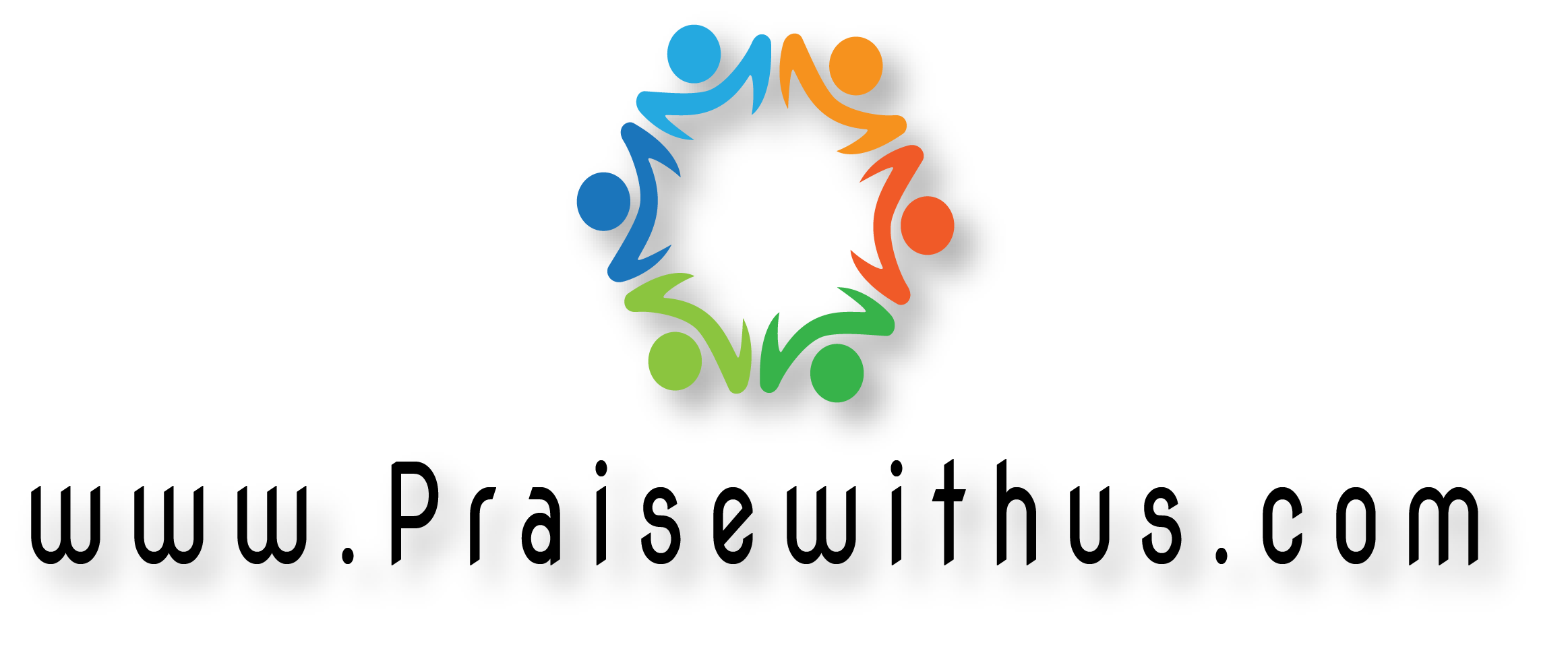 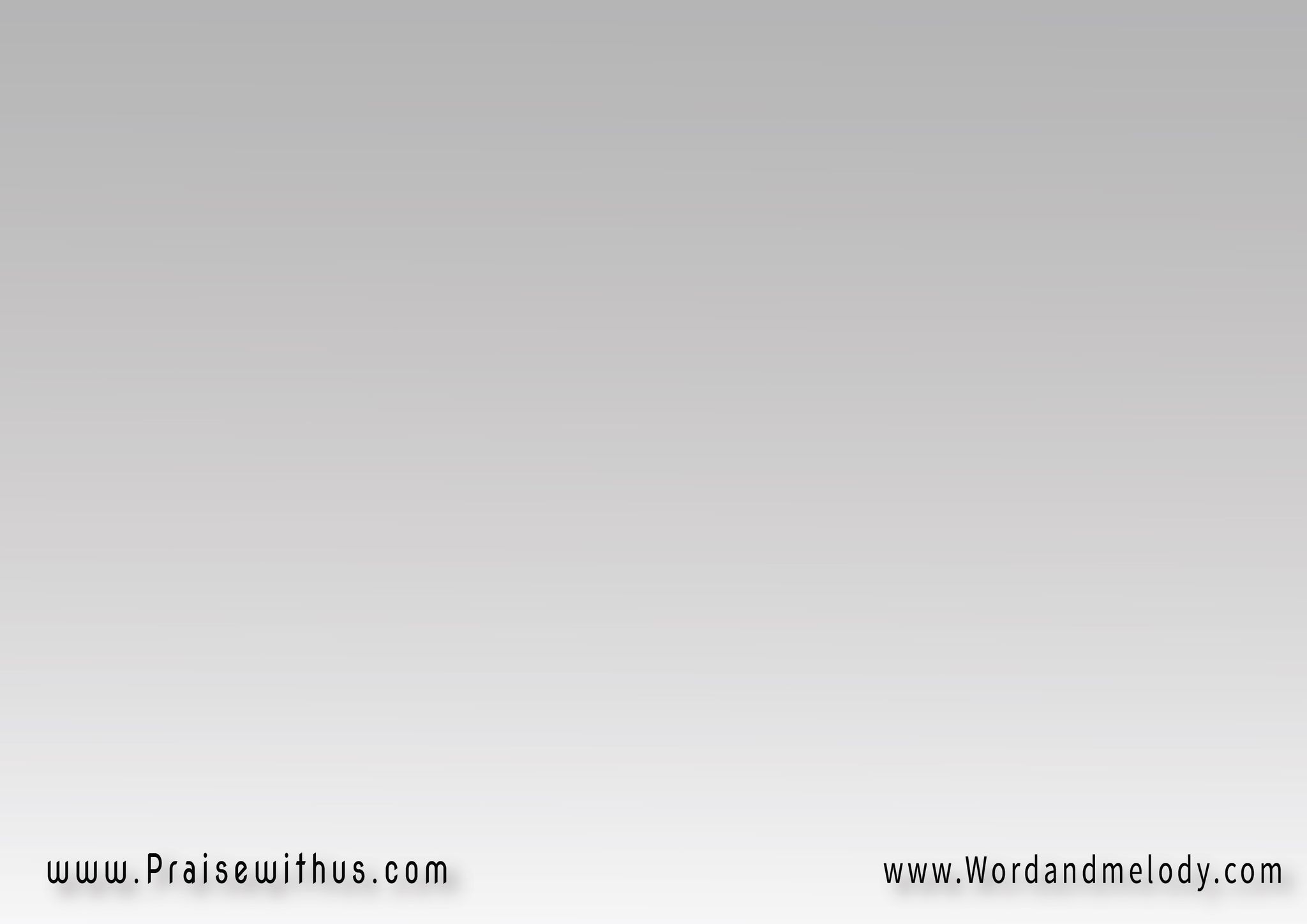 يا سائــح للقــاء يســوع
لا يهمك عطش ولا جوع
طعامـــك خبــز الحيــاة
ويرويك مــاء الينبــوع
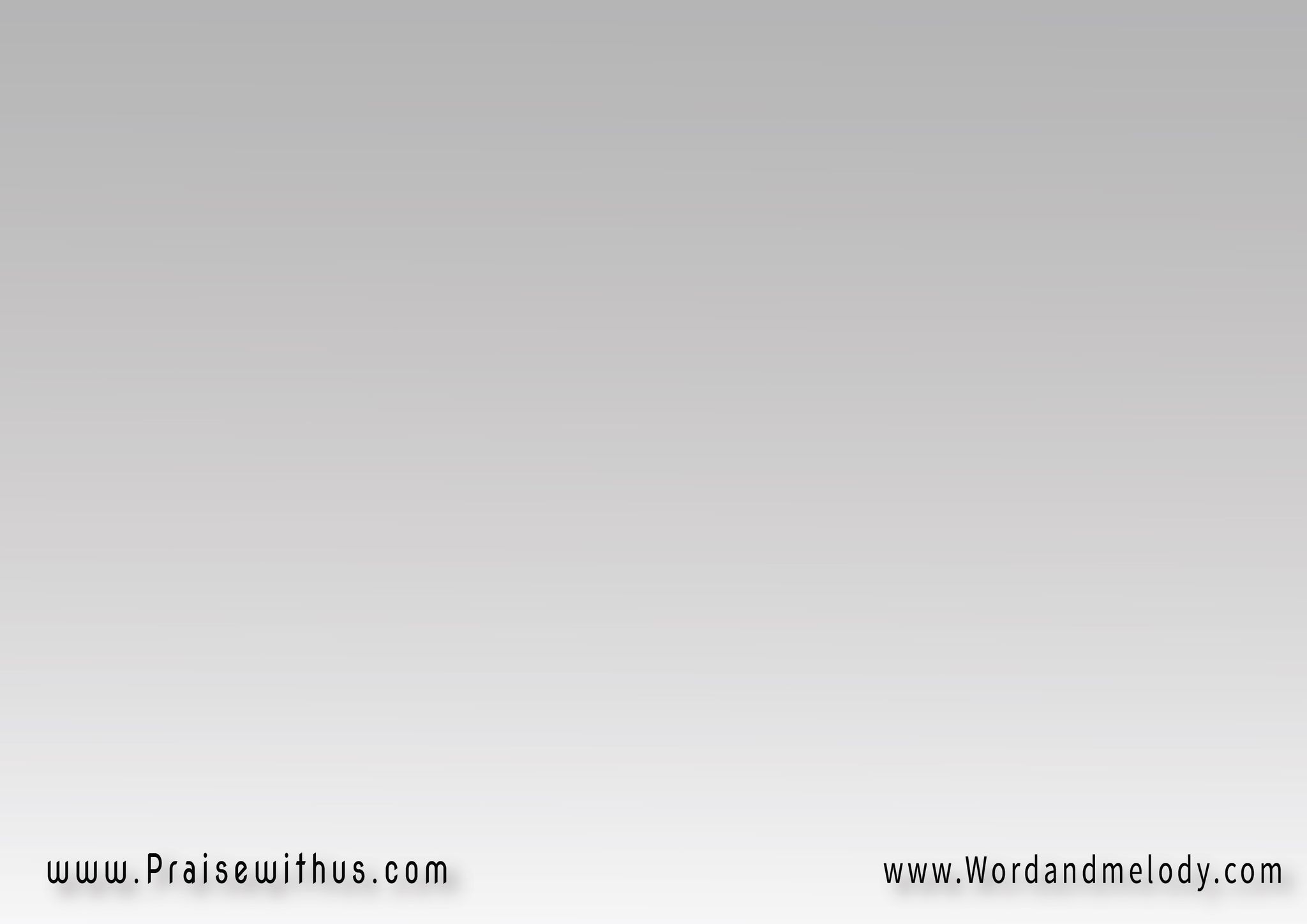 يا سائح اترك ما فات
واسلك في الطريق بثبات
وان كان في الطريق الآمات
أذكر من في حبك مات
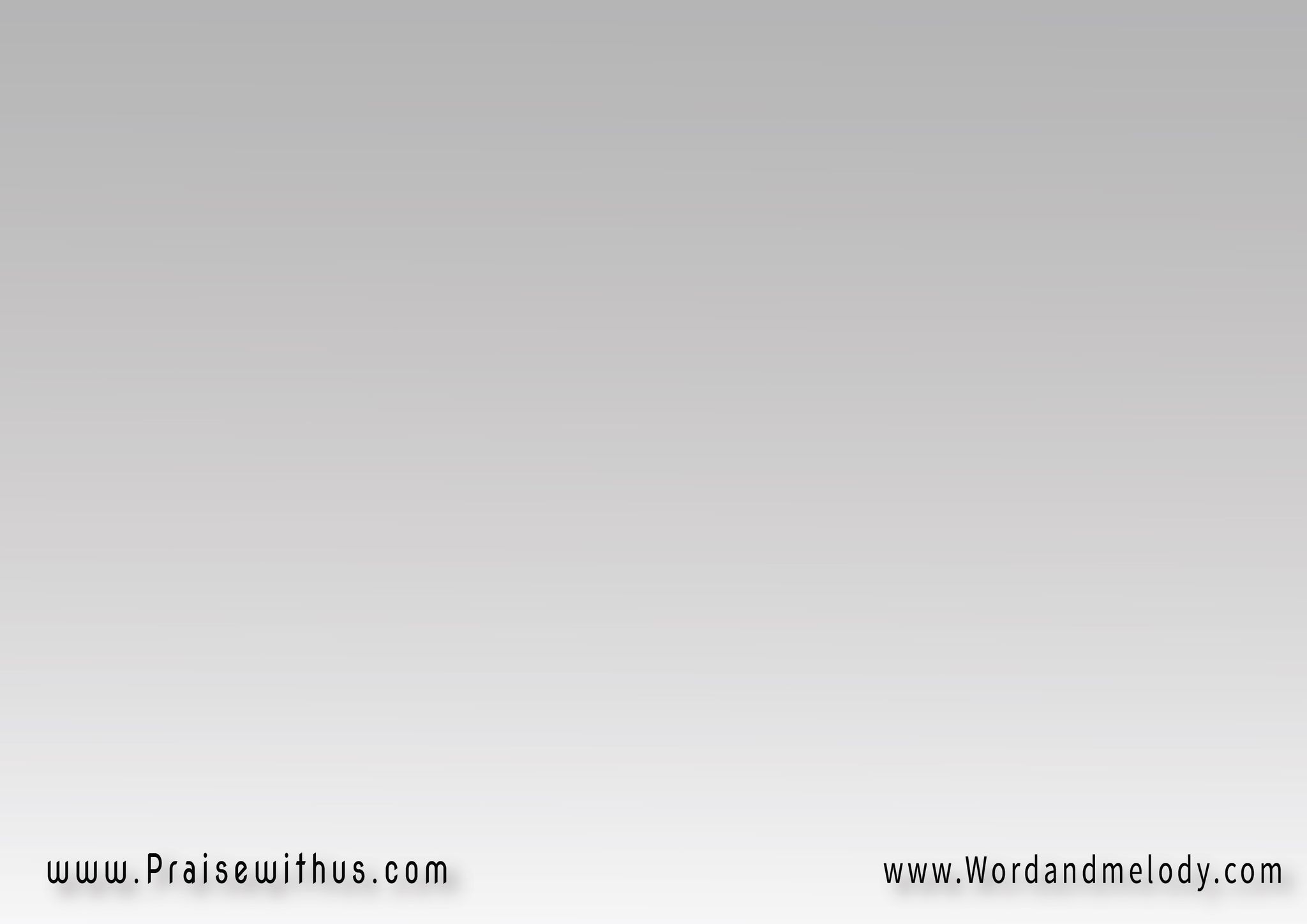 يا سائــح للقــاء يســوع
لا يهمك عطش ولا جوع
طعامـــك خبــز الحيــاة
ويرويك مــاء الينبــوع
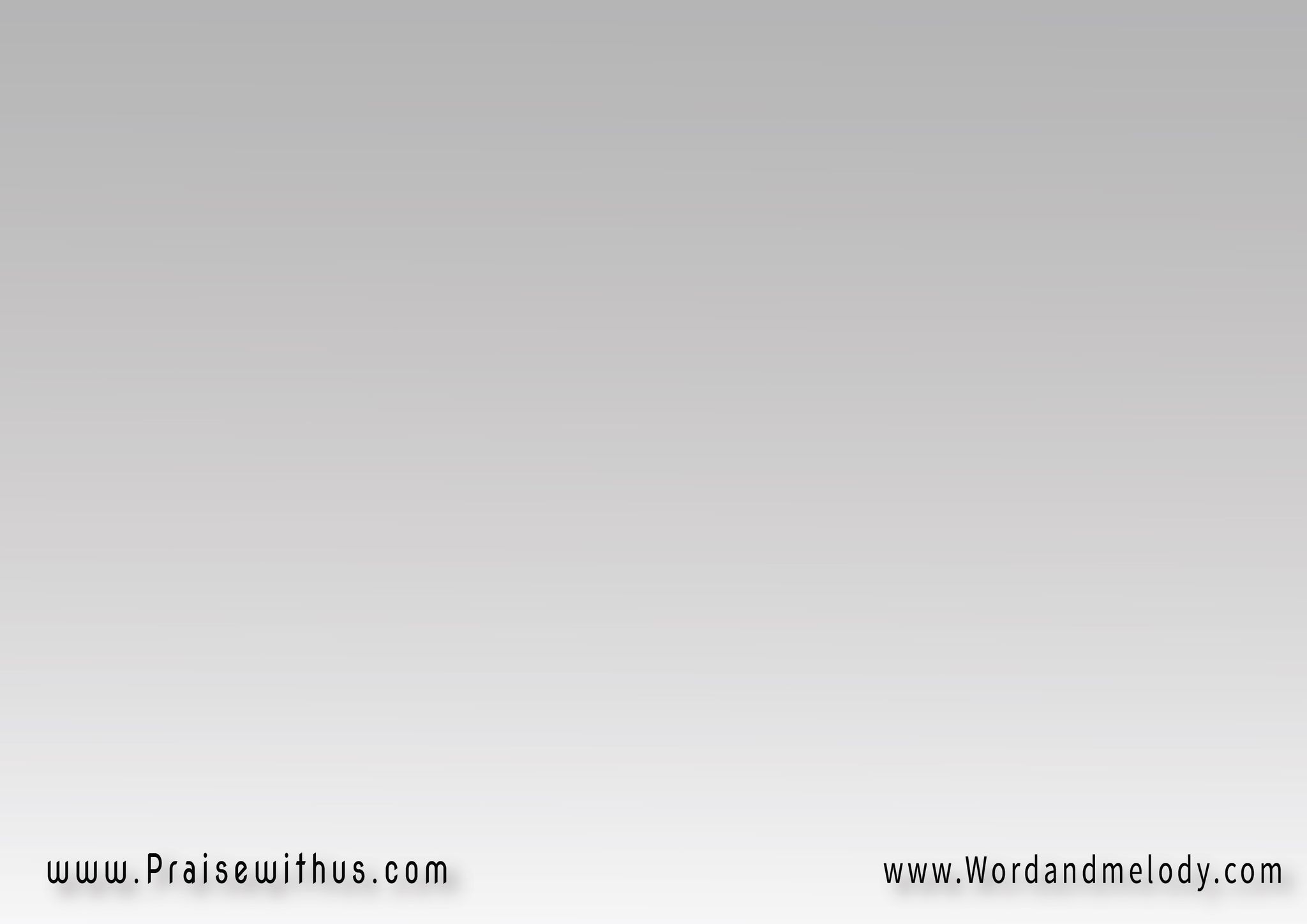 البـوق يضرب بعد قليل
بالفرح وصـوت التهليـل
حفلة عظيمة علي السحاب 
والسهــران يلبــس اكليــل
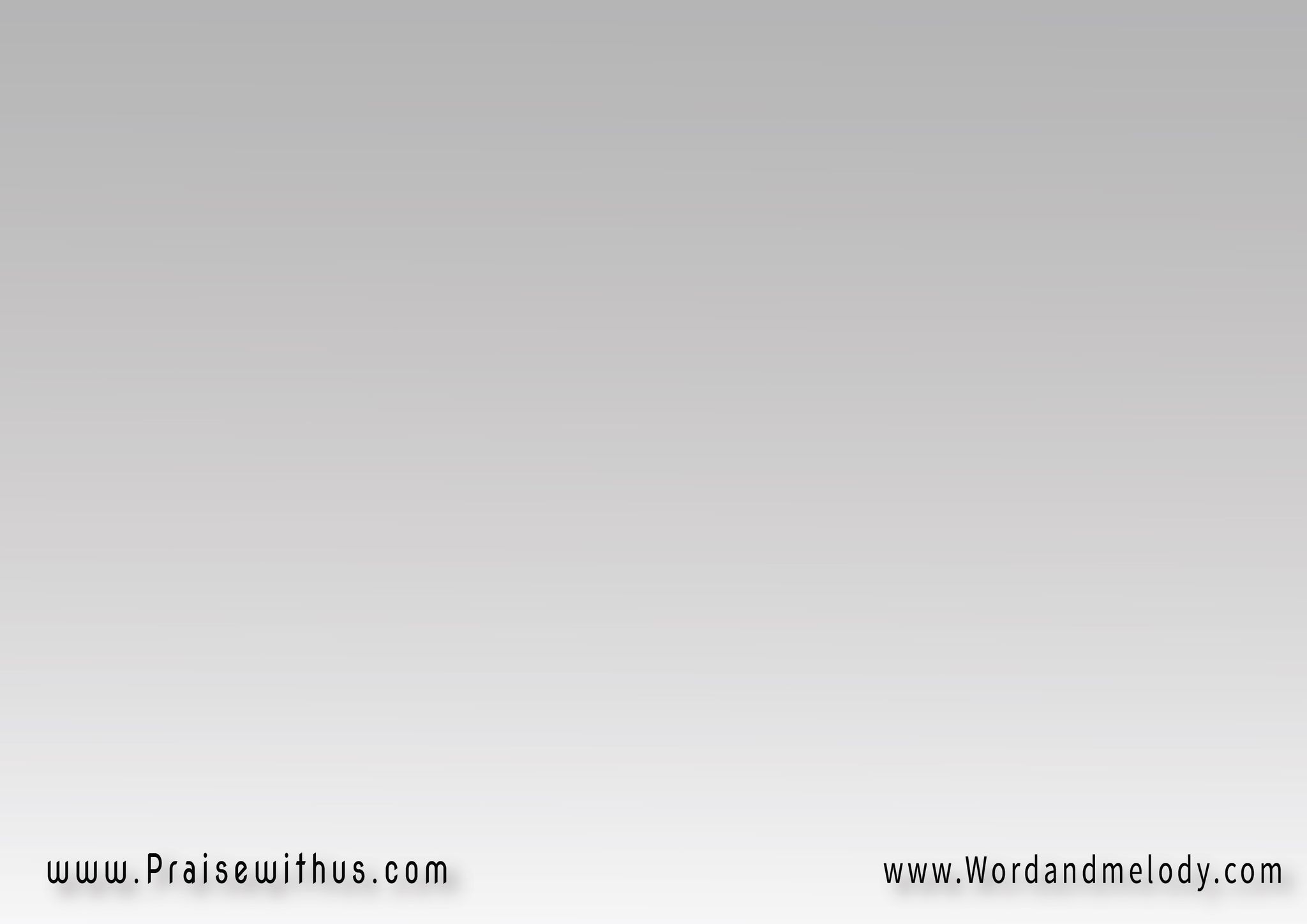 راح يعـد لـك مكــان
مشغول بيك بقاله زمان
قـلبـه متشـوق اليـك
سعدك لو لقاك سهران
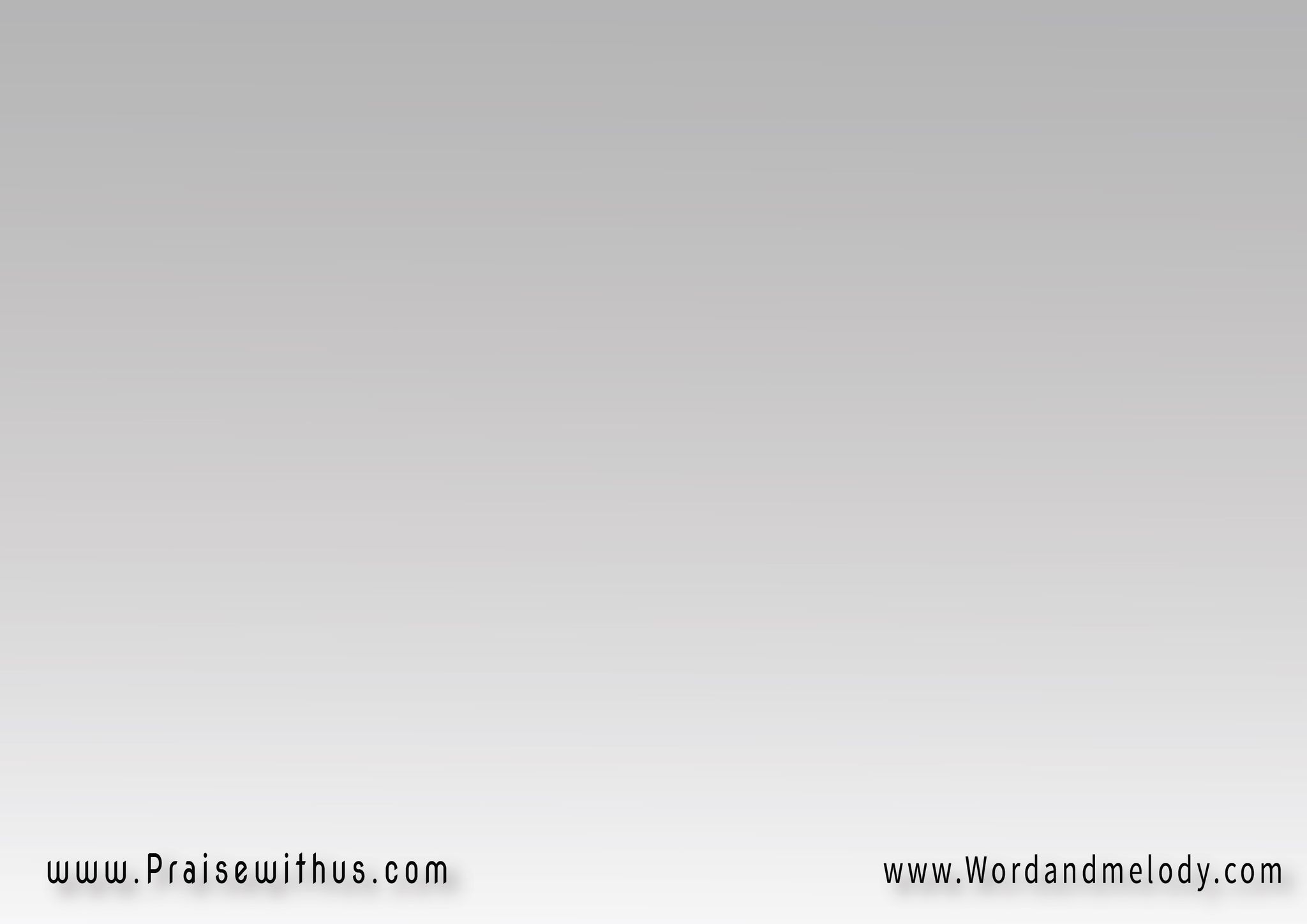 يا وديعة المسيح
يا ساكنة وسط الصخور
لا تخافي من خطر
حاميكي صخر الدهور
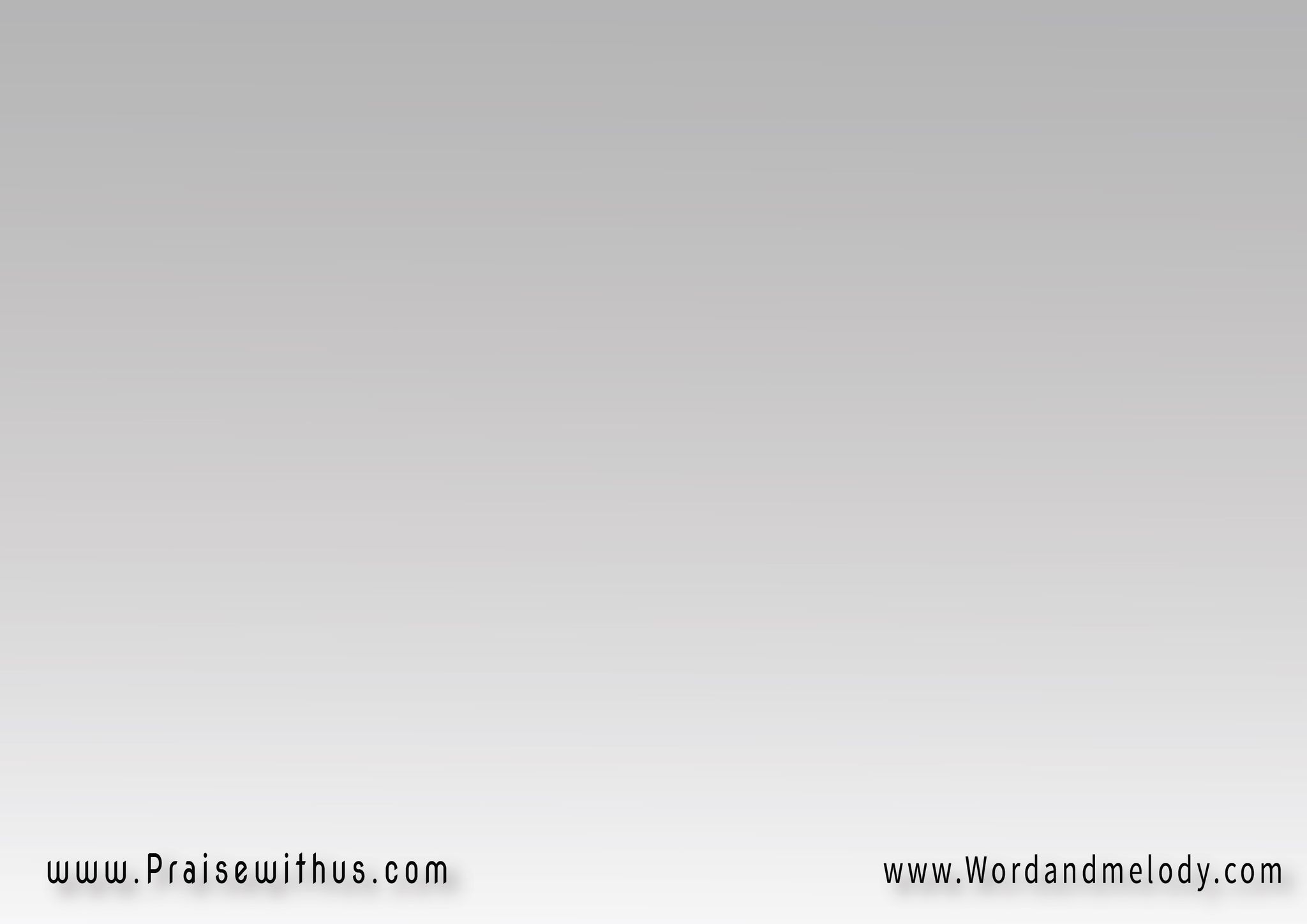 تخت سليمان انت
حولك ستون جبار
كلهم حاملين سيوف
يحرسونك ليل ونهار
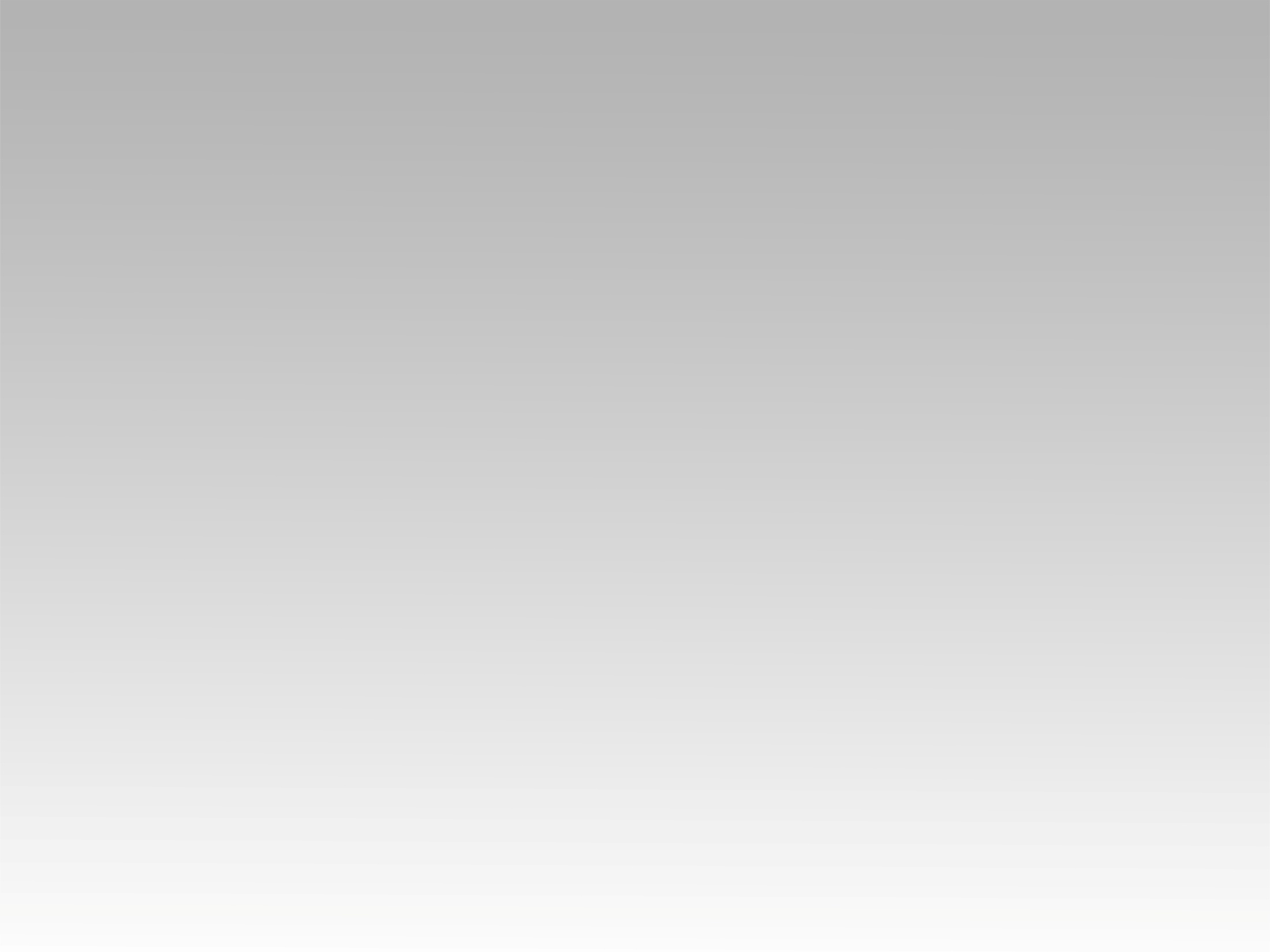 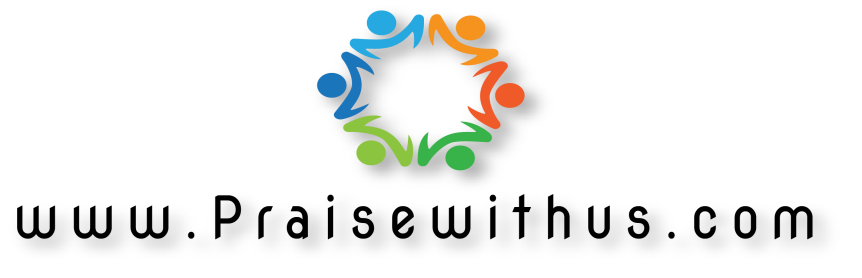